وزارة التعليم العالي والبحث العلمي 
جامعة أبي بكر بلقايد تلمسان




      كلية : العلوم الاقتصادية والعلوم التسيير والعلوم التجارية
   تخصص :مالية و بنوك
       مقياس : التدقيق البنكي 
          تحت إشراف : أ. براحي خيرالدين

                                السنة الجامعية :  2020/2019
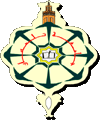 مقدمة 
المبحث الأول: ماهية نظام الرقابة الداخلية
   المطلب الأول: مفهوم الرقابة الداخلية 
   المطلب الثاني: أنواع الرقابة الداخلية ومعاييرها
         الفرع الأول: أنواع الرقابة الداخلية 
         الفرع الثاني: معايير الرقابة الداخلية
   المطلب الثالث: المسؤوليات تجاه نظام الرقابة الداخلية
   المطلب الرابع : خصائص نظام الرقابة الداخلية
   المطلب الخامس : حدود الرقابة الداخلية
المبحث الثاني: طرق فحص وتقييم نظام الرقابة الداخلية        المطلب الأول: مسؤولية المراجع عن دراسة وتقييم نظام الرقابة                                               الداخلية
المطلب الثاني: طرق فحص وتقييم  نظام الرقابة الداخلية
المطلب الثالث: أثر تقييم نظام الرقابة الداخلية على تصميم برنامج                 مراجعة 
                                  الخاتمة
مقدمة
                     يقع على عاتق إدارة المؤسسة إقامة نظام سليم للرقابة الداخلية ومن مسؤوليتها المحافظة عليه والتأكد من مدى سلامة تطبيقه, كما أن هناك التزاما قانونيا على  عاتقها بإمساك حسابات منتظمة , كما ينبغي عند تصميم  و تشغيل وتقييم أي نظام للرقابة الداخلية مراعاة الظروف والمحددات المتلازمة   لبعض العناصر  والبنود و العمليات التي تمثل بطبيعتها مجالا للتلاعبات وذلك لتحقيق أهداف النظام السليم الذي يتوفر على  أنواع ,معايير ، مقومات وتحكمه إجراءات محددة.
           تعتبر الرقابة الداخلية نقطة الانطلاق التي يرتكز عليها المراجع عند اعداده لبرنامج المراجعة, وتحديد الاختبارات التي سيقوم بها , و الفحوص التي ستكون مجالا لتطبيق إجراءات المراجعة ,
كما ان  ضعف  أو  قوة  نظام  الرقابة  الداخلية لا  يحدد فقط  طبيعة الحصول  على  أدلة  الإثبات  في عملية  المراجعة,  وإنما يحدد  ايضا العمق المطلوب في   فحص تلك الأدلة ,  ويجب أن يستمر المراجع في فحص وتقييم   نظام الرقابة   الداخلية حتى يمكنه من الالمام بالأساليب والإجراءات التي  تستخدمها   المؤسسة , وإلى  المدى الذي  يزيل أي شك أو تساؤل في ذهنه عن فعالية  وكفاءة النظام.          
      إن أهمية موضوعنا يكمن في طرق فحص وتقييم نظام الرقابة                              الداخلية ,ومدى سلامة ومصداقية المعلومات المحاسبية المتواجدة في  القوائم المالية  الختامية, إذ تستمد هذه الأخيرة دليل صحتها من قوة وسلامة   نظام الرقابة الداخلية.   وهنا نتوقف عند التساؤل  التالي  ماهي طرق فحص  وتقييم نظام الرقابة الداخلية؟
المبحث الأول:  ماهية نظام الرقابة الداخلية                                    المطلب الأول:  مفهوم نظام الرقابة الداخلية
   تعددت التعاريف التي اهتمت بنظام الرقابة الداخلية بسبب التطور الذي عرفه واختلاف المعرفين له, إلا أننا سنورد مجموعة من التعاريف الاكاديمية التي يمكن اعتمادها والأخذ بها .
  1-تعريف منظمة الخبراء المحاسبين والمحاسبين المعتمدين الفرنسية نظام      الرقابة الداخلية هو مجموعة الضمانات التي تساعد على تحكم في المؤسسة
  من اجل تحقيق الهدف المتعلق بضمان الحماية , والإبقاء على الأصول ونوعية   المعلومات , وتطبيق تعليمات الإدارة وتحسين الأداء , ويبرز ذلك بالتنظيم   وتطبيق طرق وإجراءات نشاطات المؤسسة من اجل الإبقاء على دوام العناصر      السابقة .
2-تعريف لجنة طرق المراجعة المنبثقة عن المعهد الأمريكي للمحاسبين القانونيين
تشمل الرقابة الداخلية , الخطة التنظيمية ووسائل التنسيق والقياس المتبعة في المؤسسة بهدف حماية أصولها و ضبط ومراجعة البيانات المحاسبية والتأكد من دقتها ومدى الاعتماد عليها وزيادة الكفاءة الإنتاجية, وتشجيع العاملين للتمسك بالسياسات الإدارية الموضوعة.
3-تعريف الهيئة الدولية لتطبيق المراجعة طبقا لنص المعيار الدولي رقم 400 الخاص بالرقابة الداخلية «يحتوي نظام الرقابة الداخلية على الخطة التنظيمية , مجموعة الطرق والإجراءات المطبقة من طرف الإدارة  بغية دعم الأهداف المرسومة لضمان إمكانية السير المنظم والفعال للأعمال»
 كما  يمكن إدراج بعض التعاريف المنبثقة والمكملة لها والمتمثلة في 
   -نظام الرقابة الداخلية, هو عملية تتضمن وضع نظام دقيق للمعلومات يتيح التأكد بشكل دائم أن العمليات تتم حسب الخطة الموضوعية , ويقوم هذا النظام على وجود بيانات مرتدة دائمة عن الأداء الفعلي ويتم مقارنتها بالخطة الموضوعة.
-هو نظام تعميم التسيير , موجه نحو التزام واحترام الإجراءات والقوانين           والقواعد أو أي  نشاط يؤدي إلى تحقيق مبادئ معقولة....الخ
  -مجموعة ضمانات تساهم في التحكم في المؤسسة , وعليه لابد من تقييم كل   طرق العمل والإجراءات والتعليمات المعمول بها , قصد الوقوف على آثارها وعلى الحسابات والقوائم المالية .
المطلب الثاني: أنواع الرقابة الداخلية ومعاييرها         
                      الفرع الأول: أنواع الرقابة الداخلية
تنقسم الرقابة الداخلية إلى أربعة أقسام وهي :
1-رقابة المنع  PREVENTIVE CONTROLS
2-رقابة الاكتشاف  
DETECTIVE CONTROLS
4-رقابة التوجيه
DIRECTIVE CONTROLS
3-رقابة التصحيح  
CORRECTIVE CONTROLS
الفرع الثاني: معايير نظام الرقابة الداخلية     
    تتكون معايير نظام الرقابة الداخلية على عنصرين أساسيين وهما :
2- المعايير التفصيلية
1-الرقابة
 العامة
المطلب الثالث : المسؤوليات تجاه نظام الرقابة الداخلية
  أولا: مسؤولية الإدارة تجاه أنظمة الرقابة الداخلية
تتحمل الإدارة مسؤولية وضع نظام الرقابة الداخلية والمحافظة عليه حيث تبين هيئة
       « Stock  Exchange Commission البورصة الأمريكية                        بأن تعميم وتنفيد وتقويم نظام الرقابة الداخلية هو التزام هام يقع على عاتق الإدارة والغاية من ذلك هو تزويد المساهمين بتأكيد معقول ومنطقي بأن المنشاة تقوم بمراقبة الرقابة الداخلية للتأكد من أنه يحقق الأهداف المرجوة وكذلك تعديل بعض الإجراءات الرقابية المستخدمة وفقا
لاختلاف الظروف حتى تستطيع مراقبة نشاط المنشاة وحسب راي الكاتب أن الرقابة الداخلية جزء من العمل الإداري في المنشأة ويعمل بشكل مستقل عن التدقيق الداخلي وعليه لا يمكن أن تحل الرقابة الداخلية محل التدقيق الداخلي .
ثانيا : مسؤولية المدقق الداخلي تجاه انظمة الرقابة الداخلية 
يقوم المدقق الداخلي بدراسة وتقييم انظمة الرقابة الداخلية بقصد العمل على تحسينها وإحكامها. لقد نصت معايير الممارسة المهنية للتدقيق الداخلي الصادرة عن معهد المدققين الداخليين في أمريكا على أنه يجب أن يتضمن مجال عمل التدقيق الداخلي فحص وتقويم كفاية وفعالية 
أنظمة الرقابة الداخلية في المنشأة والحكم على درجة متانتها .
 ثالثا : مسؤولية المدقق الخارجي تجاه أنظمة الرقابة الداخلية
  إن نقطة البداية التي ينطلق منها عمل المدقق الخارجي هي تقويم كفاية وفعالية الرقابة الداخلية وهو الأساس الذي يبني عليه برنامج التدقيق في تحديد نسبة الاختبارات والعينات وعليه كلما كان نظام الرقابة الداخلية متينا ومتماسكا كلما زاد اعتماد المدقق على اسلوبه في الحصول على أدلة وقرائن الإثبات وعلى حجم العينة المختارة ,وكلما كان ضعيف كلما سعى المدقق إلى زيادة حجم العينة المختارة ,لأن هدفه بصورة رئيسية تقديم رأي في البيانات المالية بصورة عامة , كما أن فصول اختباراته تتجه إلى تحقيق هذه الغاية .
المطلب الرابع: خصائص نظام الرقابة الداخلية
   هناك العديد من الخصائص والمتطلبات التي يجب أن تتوفر في أي نظام رقابي سليم ,حتي يتسنى تحقيق الاستفادة المرجوة ومن ضمن هذه الخصائص ما يلي
الفعالية
الدقة
التكامل
الموضوعية
التوفير في النفقات
المرونة
الاستمرارية و الملاءمة
التوقيت المناسب
المطلب الخامس : حدود الرقابة الداخلية.
 هناك عدد من القيود تحد وتقلل من درجة اعتماد المراجع على نظام الرقابة الداخلية وذلك خلال قيامه بعملية المراجعة وإعداد تقريره فقد تحدث نتيجة لعدم فهم الموظف للتعليمات مثلا أو عدم العناية على تأدية الوظيفة كما أن الرقابة الداخلية لا تسمح بالتواطؤ لغرض التلاعب في السجلات المحاسبية وإذا وقع ذلك لا يمكن للمراجع أن يعتمد على هذا النظام للتأكد من عدم وجود مخالفات والتحقق من صحة وصدق القيم المعروضة في القوائم المالية .
 وقد تكون هذه القيود التي تقلل من درجة اعتماد المراجع على نظام الرقابة  الداخلية اذا تعلق الأمر بالإدارة العليا بالتحاليل وارتكاب أخطاء و مخالفات باستطاعتها اخفاء هذه الأخطاء ,ولهذا وجب على المراجع تسليط الضوء على هذه العراقيل التي يمكن أن تتعرض من خلال القيام بعملية المراجعة  واعداد التقرير.
المبحث الثاني: طرق فحص وتقييم نظام الرقابة الداخلية
    المطلب الأول: مسؤولية المراجع عن دراسة وتقييم نظام الرقابة الداخلية
  أدى ظهور الشركات  المساهمة والشركات القابضة ذات الفروع المنتشرة في مختلف أنحاء القارات في العقد الثاني من القرن الماضي إلى زيادة الاهتمام بنظام الرقابة الداخلية وذلك من أجل وضع حماية كافية على أصول وممتلكات هذه الشركات
لمنع السرقة والاختلاس والعبت ومن أجل الحصول على البيانات المالية الدقيقة لاستخدامها في عمليات التخطيط واتخاذ القرارات حيث انفصلت الملكية عن إدارة هذه الشركات.
*كما أدى التطور المستمر للرقابة الداخلية إلى زيادة اعتماد مراج الحسابات الخارجي عليها, إن نتائج تقييم المراجع لنظام الرقابة تؤثر على طبيعة اجراءات المراجعة المطلوب استخدامها , والمدى المطلوب لمثل هذه الاجراءات أي أن نتيجة فحص وتقييم نظام الرقابة الداخلية تحدد مدى ونطاق الفحص الذي يقوم به مراجع  الحسابات .
*يتطلب تقييم نظام الرقابة الداخلية معرفة الاجراءات والطرق الموضوعية ,والتأكد من أن تلك الاجراءات والطرق تستخدم كما هو مخطط فالمراجع يجب أن يحدد:
    -مدى ملائمة نظام الضبط الداخلي
     -ما إذا كان النظام يتم تشغيله وفقا لما هو مخطط له.
  *كما على المراجع الخارجي التأكد من أن الحسابات والسجلات منتظمة بطريقة تعكس أداء نظام الرقابة الداخلية , كما يجب أن توضح التقارير المقدمة للإدارة كيفية تشغيل واستخدام أساليب الرقابة المختلفة , ومن ناحية أخرى فانه من الضروري أن يخضع نظام الرقابة للفحص المستمر لتحديد مدى ملائمته في ظل ظروف التشغيل المنفذ، والتحقيق من أنه يعمل وفقا لما هو مخطط أم لا، ويكون هذا الفحص الخارجي بفحص العناصر المختلفة  لنظام الرقابة ويتأكد من توافر الاعتبارات السابقة ، ومن أن أساليب الرقابة تعمل بكفاءة لأن ذلك سيوفر لديه، المبرر لتحديد حجم اختباراته إلى المدى الملائم في ضوء ذلك وقد استقر الرأي بين المعاهد والهيئات المهنية الرائدة في العالم على أن الرقابة الداخلية المحاسبية خاصة للشركات المسجلة في بورصة الأوراق المالية مع تزويد تلك الهيئات بتقرير مفصل عن أي عجز أو قصور في هذا النظام.
المطلب الثاني : طرق فحص وتقييم نظام الرقابة الداخلية 
   إن عملية تقويم نظام الرقابة الداخلية سواء كانت تمهيدية أو معمقة تكون مفيدة عندما تتم حسب ما يلي:
 *تحديد أنواع المخاطر المتعلقة بأهداف المراقبة التي يمكن تفاديها من خلال نظام مراقبة فعال .
 *تحديد عمليات المراقبة بواسطة فحص الإجراءات والتعليمات الموجهة للمستخدمين وكذلك من خلال المقابلات بهدف التنبيه من المخاطر التي تم تحديد نوعها .
 *توثيق نتائج هذا الفحص من خلال رسوم بيانية أو خريطة تتبع نظام الرقابة الداخلية .
 *التأكد من مهام المدقق بنظام الرقابة الداخلية وذلك من خلال تتبعه لسير عدد من العمليات داخل النظام.
    ولا يقتصر فحص وتقييم انظمة الرقابة الداخلية لأي منشأة على تلك الأنظمة كما وضعتها الإدارة في منشورات بل يتعداها إلى دراستها كما هي الفترة ومن الوسائل التي يستخدمها المدققون للتعرف على النظام المطبق ما يلي :
،
1) الاستبيان : هو عبارة عن اسئلة استفسارية لما يجب أن تكون عليه الرقابة الداخلية ،
وتقدم هذه القائمة إلى موظفي المنشأة المختصين للإجابة عليها وردها إلى المدقق الذي يقوم بدوره بالتأكد من الإجابات عن طريق الاختبار و المعاينة وذلك للحكم على درجة متابعة النظام المستعمل. 
من مزايا  الاستبيان :
*سهولة التطبيق 
*مرونة الأسئلة 
*توفير الوقت 
*لا يعترض العملاء على تطبيقها
2) الملخص التذكيري: يشمل هذا الملخص على بيان تفصيلي للإجراءات والوسائل التي يتميز بها أي نظام سليم للرقابة الداخلية ،كأن الملخص هو إطار عام يجري في نطاقه الفحص بذون تحديد أسئلة معينة يقتصر عليها وبذلك لا يغفل أي نقطة رئيسية في الرقابة الداخلية ،ومما يعيب هذه الطريقة  هو أنه لا ينتج عنها تسجيل كتابي لنتائج الفحص كما أنها لا تحقق التنسيق 
والتوحيد في إجراءات الرقابة  حيث يترك الأمر لكل مدقق بأن يضع الأسس التي يراها مناسبة.
3) التقرير الوصفي : هو أن يقوم المدقق بوصف الاجراءات المتبعة في المنشأة لكل عملية من العمليات مع وصف نظام الرقابة ، ويتم تحديد نقاط الضعف في النظم المستعملة ومحاسبتها ، ويعاب عليه في صعوبة تتبع الشرح المطول للأنظمة وكذلك 
عدم تغطية جميع الجوانب لأنظمة الرقابة الداخلية .
4) دراسة الخرائط التنظيمية : يقوم المدقق بدراسة نظام الرقابة الداخلية وتعميمه من خلال دراسته للخرائط التنظيمية المستعملة مثل الدورة المستندية المختلفة للعمليات / المبيعات ،الرواتب 
ويعاب على هذه الطريقة أنها تأخذ وقتا طويلا ، صعبة الفهم إذا تضمنت تفاصيل كثيرة 
وعجزها عن اظهار الاجراءات الغير عادية
5) فحص النظام المحاسبي : وهو أن يقوم المدقق بفحص السجلات وأسماء منشئيها 
وكذلك المستندات والدورة المستندية ومن خلالها نستطيع الحكم على درجة مثانة نظام
الرقابة الداخلية حيث تركز على الظروف الخاصة لكل منشأة .
وعليه فإنه يجب على المدقق دراسة نظام الرقابة الداخلية من خلال إثبات درجة ثقة النظام 
المحتملة اذا اتضح بعد ذلك أنها تسير بشكل فعال على مستوى التطبيق ،ويتم اعتبار النظام 
وفقا للترتيب التالي:
   *ممتاز : اذا تمت تغطية جميع المخاطر وبشكل واف بواسطة عمليات مراقبة فعالة جدا. 
   *جيد: اذا تمت الإحاطة بجميع المخاطر إلا في بعض الاستثناءات القليلة.
   *مقبول: اذا تمت الإحاطة بجميع المخاطر إلى حد ما من خلال عمليات مراقبة تتسم            بالعيوب في بعض الأحيان أو الحالات .
  *ضعيف : اذا لم تتم الإحاطة بجميع المخاطر بالرغم من عمليات المراقبة .
-إن الهدف الأساسي لنشاط التدقيق الداخلي هو فحص وتقييم نظام الرقابة الداخلية 
المعمول به ومن ثم تحديد نقاط الضعف في هذا النظام ، لتقديم التوصيات بهدف 
تحسين نظام الرقابة .
ولكي يتمكن المدقق من تقييم نظام الرقابة الداخلية فإنه يحتاج إلى :
*تحديد الأنشطة الخاضعة للتدقيق .
*تحديد أنظمة التشغيل ونقاط الرقابة .
*القيام بإعداد تقييم اولي للأنظمة .
.
*تحديد مدى الفحص على أساس نتائج التقييم الاولي .
*القيام بأعمال الفحص .
*تقييم نتائج فحوصات التدقيق .
*استنتاج فيما اذا كانت الرقابة غير مناسبة وغير فعالة .
*تقديم تقييم نهائي لنظام الرقابة ، وان كان مناسب تحديد التوصيات اللازمة لتحسين 
الوضع.
المطلب الثالث : أثر تقييم نظام الرقابة الداخلية على تصميم برنامج مراجعة
إن نتائج تقييم  نظام الرقابة الداخلية للمراجع  تؤثر على تصميم برنامج  المراجعة 
من الاختبارات  و التي ينوي القيام بها وذلك للتحقيق من المبالغ الواردة بالقوائم 
المالية ,فعندما يكون نظام الرقابة الداخلية قوي وفعال ويمكن الاعتماد عليه ومطبق 
فإن المراجع يقوم بما يلي :
1) الحد من الاختيارات التي سيجريها على الدفاتر والسجلات وذلك باستخدام أسلوب العينة الإحصائية حيث أن مراجعة العمليات المالية بالكامل أمر لا داعي له طالما أن نظام الرقابة يمكن الاعتماد عليه .
  2) توسع مراجع الحسابات في الإجراءات للتحقق من جميع بنود قائمة الدخل و قائمة المركز المالي .
  3) إذا تبين لمراجع الحسابات الخارجي المستقل أن نظام الرقابة الداخلية غير قوي وغير فعال ولا يمكن الاعتماد عليه , فإنه يقرر استعمال الاسلوب غير الإحصائي 
في عملية المراجعة أي استخدام خبرته وحكمه الشخصي بدلا من أسلوب العينة الإحصائية .
الخاتمة

   تكتسي المراجعة  دورا مهما في ضبط النظام المحاسبي للمؤسسة الاقتصادية ,
عن طريق فحص وتقييم نظام الرقابة الداخلية ,ثم التقرير حول مدى تمثيل القوائم 
المالية للمركز المالي والوضعية الحقيقية للمؤسسة ,والتأكد من صحة ومصداقية 
المعلومات المقرر عنها من قبل المراجع باعتباره أساسا لنجاعة القرارات الداخلية في تفعيل الأداء وتوجيه قرارات الاستثمار الخارجية عن المؤسسة.